Maths
Solve quadratic inequalities (a = 1)
Miss Parnham
‹#›
Solve quadratic inequalities (a = 1)
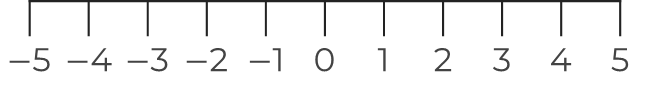 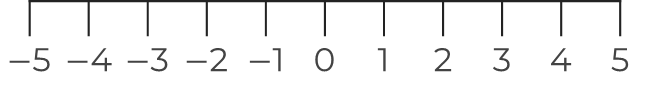 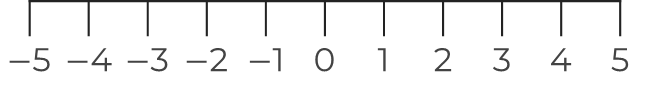 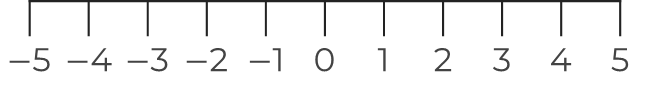 2
Solve quadratic inequalities (a = 1)
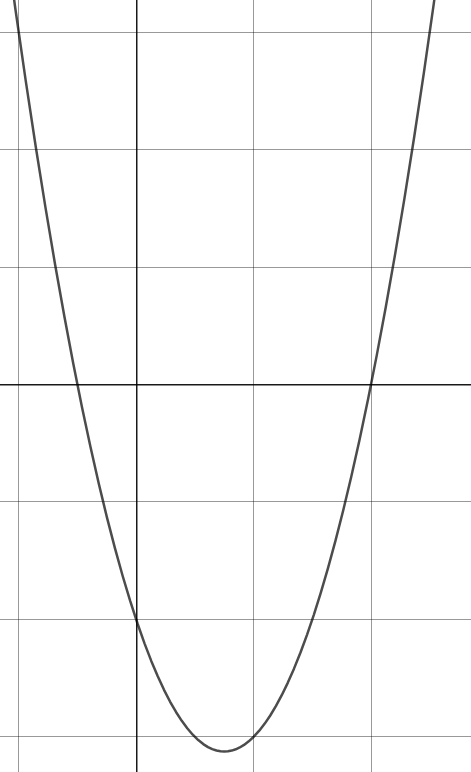 (4, 0)
‹#›
Answers
‹#›
Solve quadratic inequalities (a = 1)
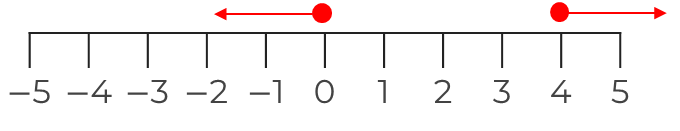 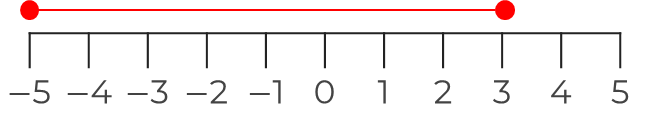 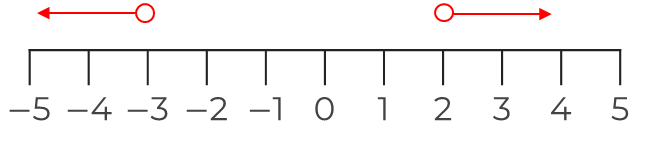 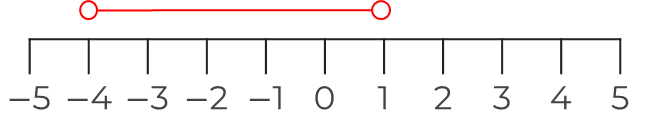 5
Solve quadratic inequalities (a = 1)
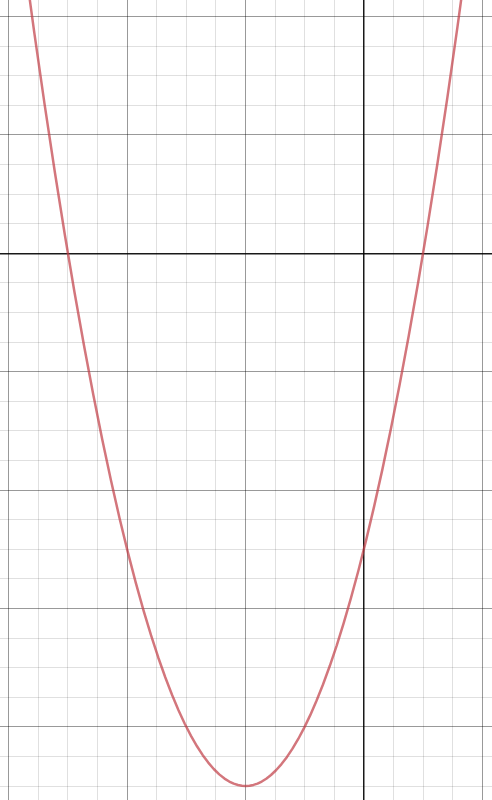 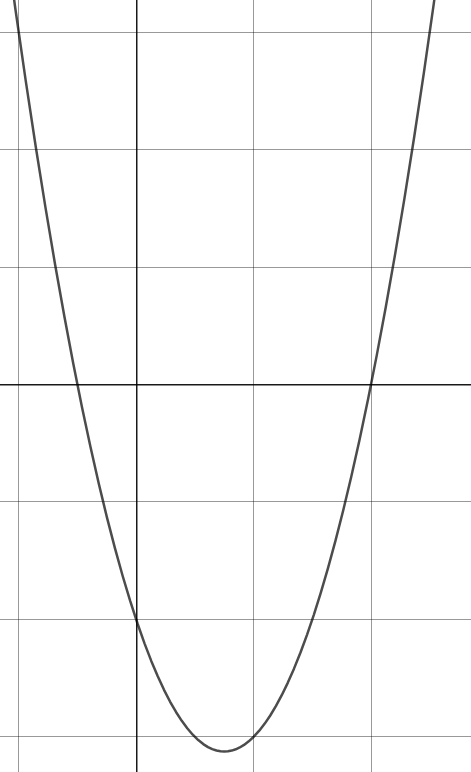 (1, 0)
(4, 0)
‹#›